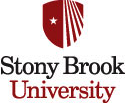 Dileptons and Photons at Collider Energies
K. Dusling, C.H. Lee and I. Zahed.
BNL14
Outline
Motivation
Rates, 
Evolution
Experiments
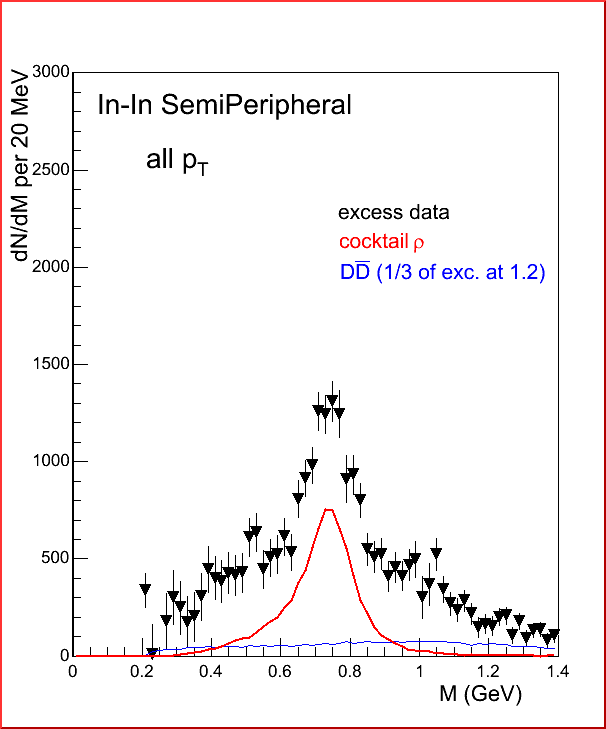 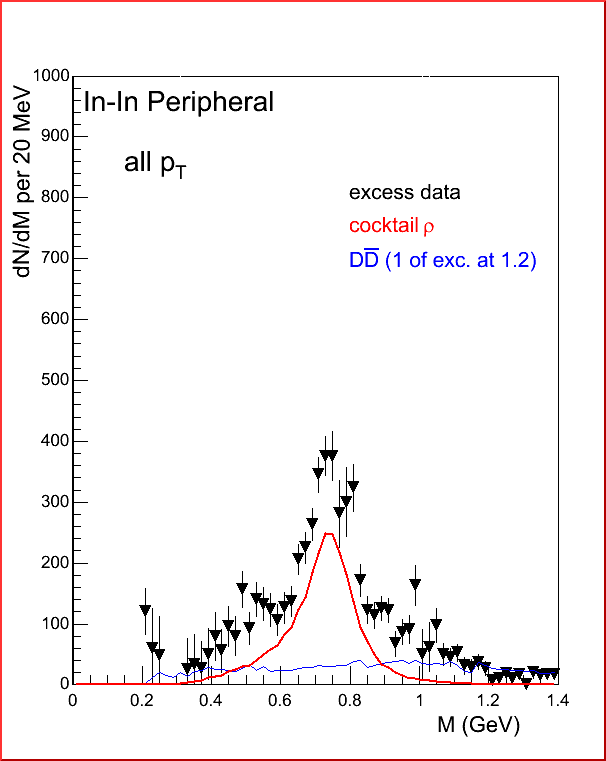 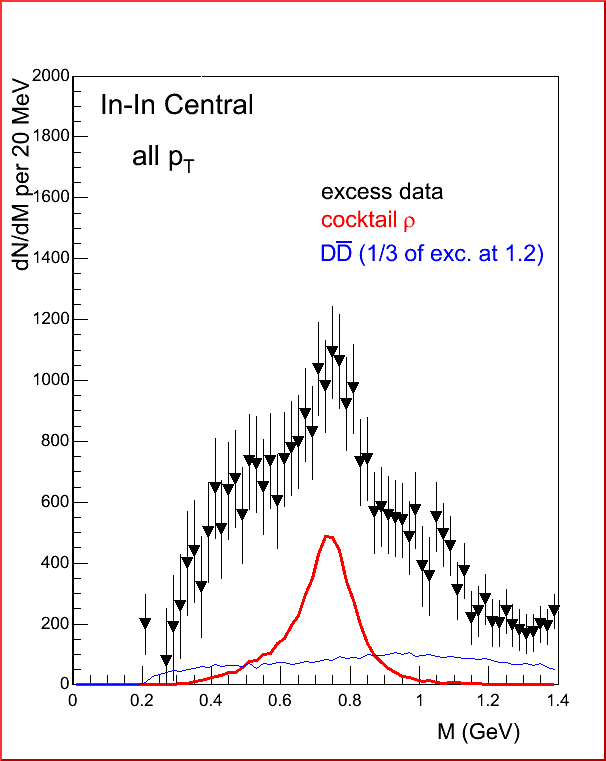 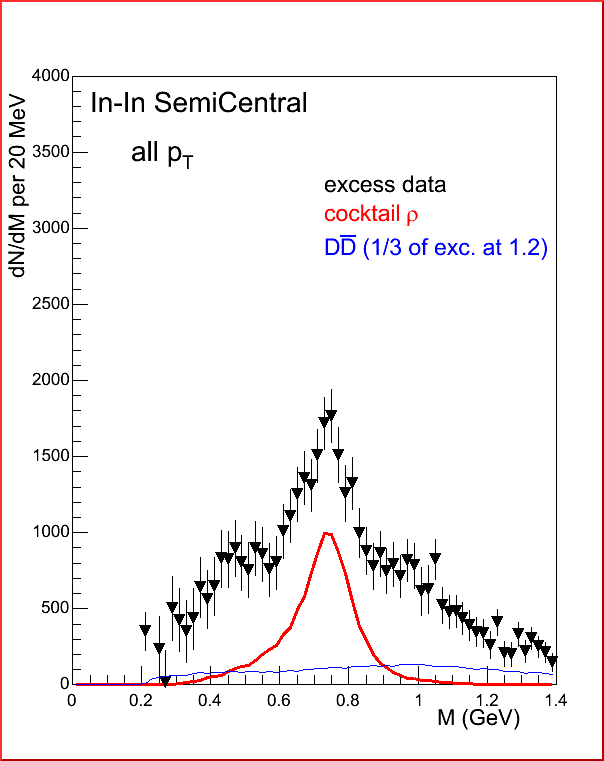 Na45: 95’
Phenix: 07’
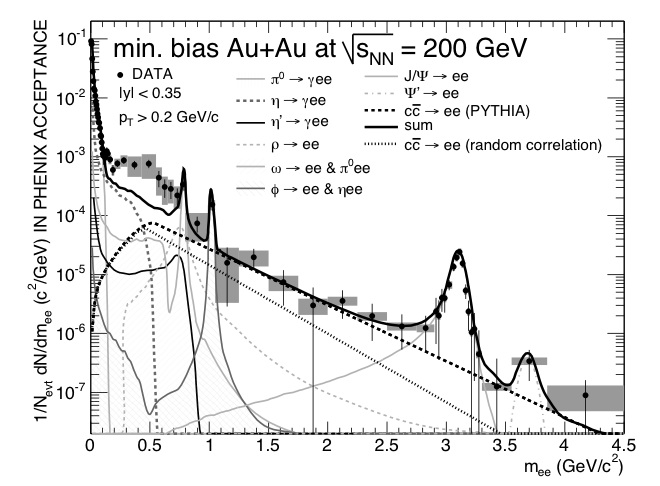 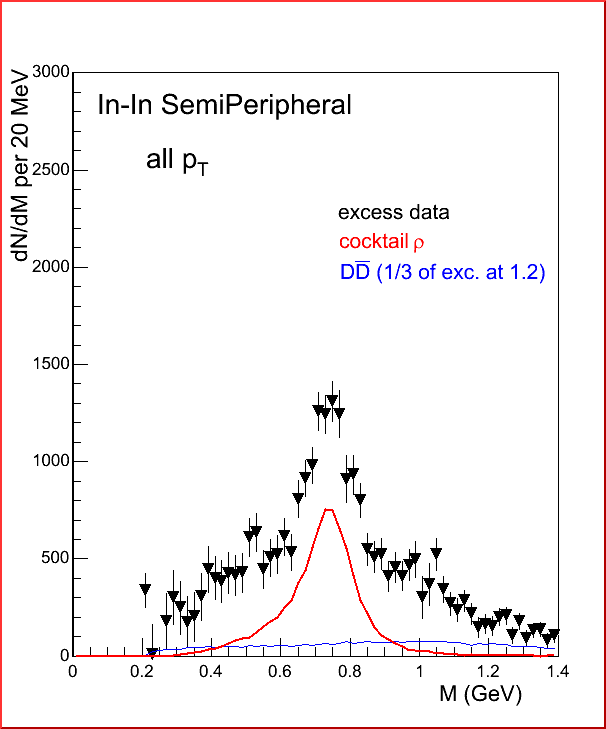 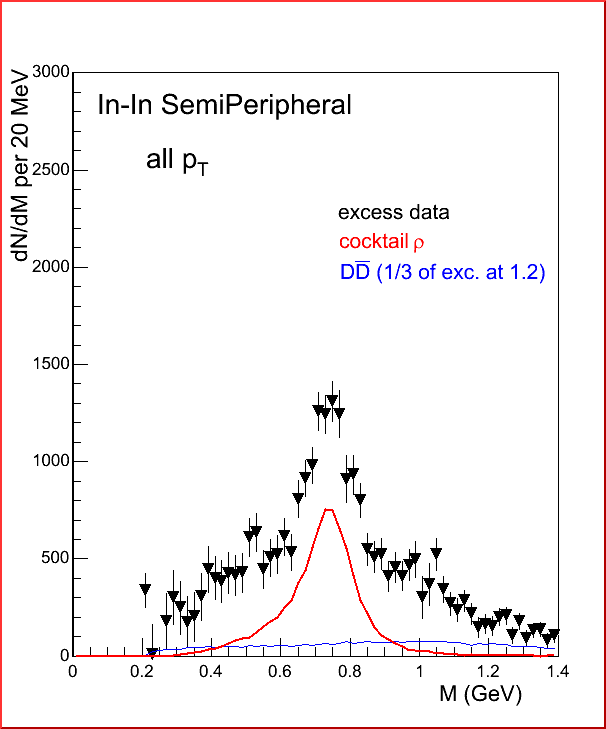 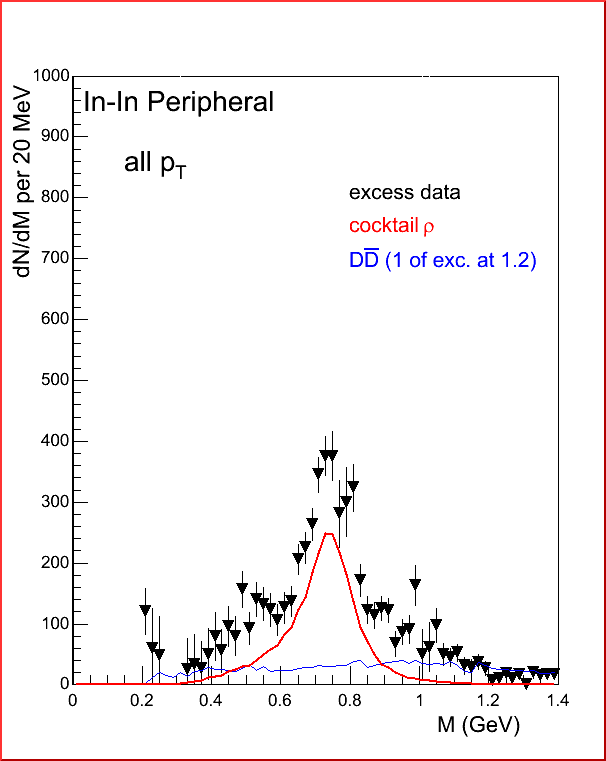 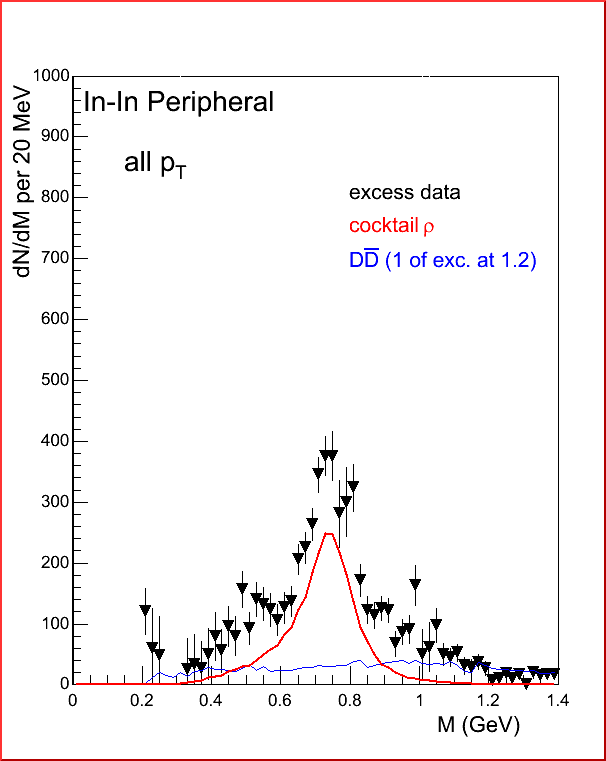 Na60:03’
Star: 13’
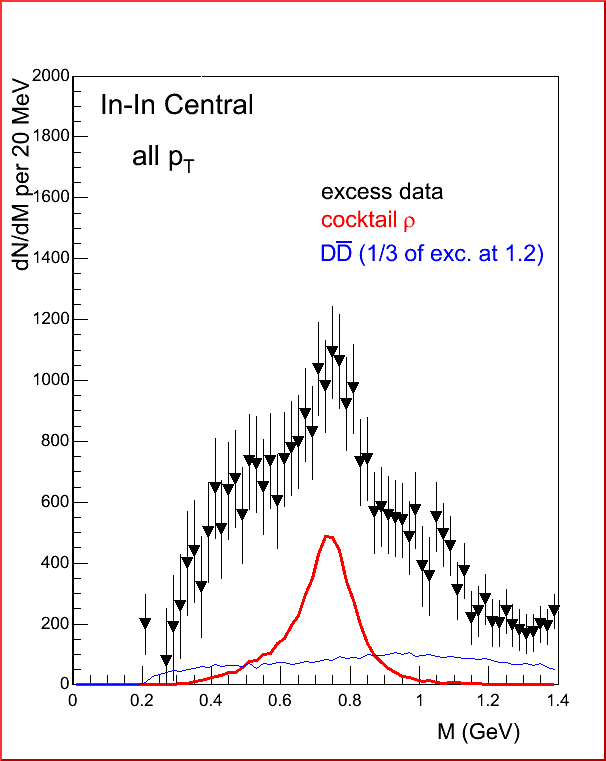 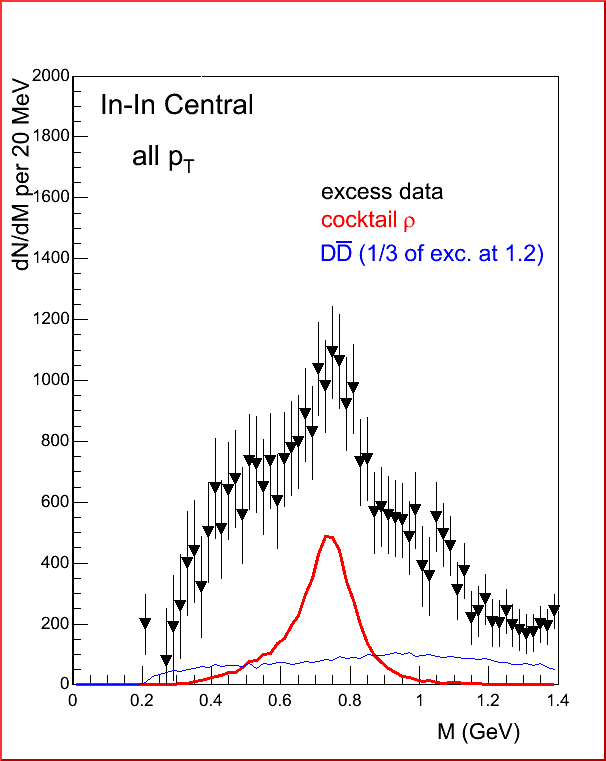 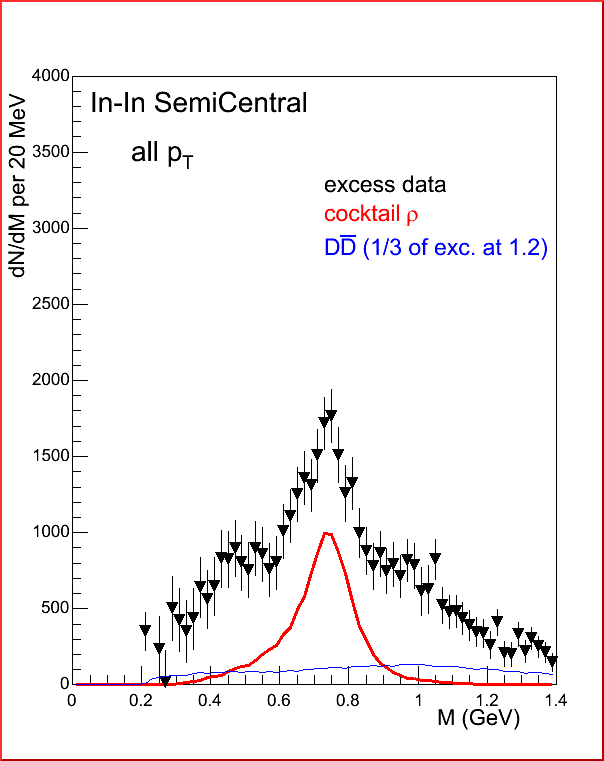 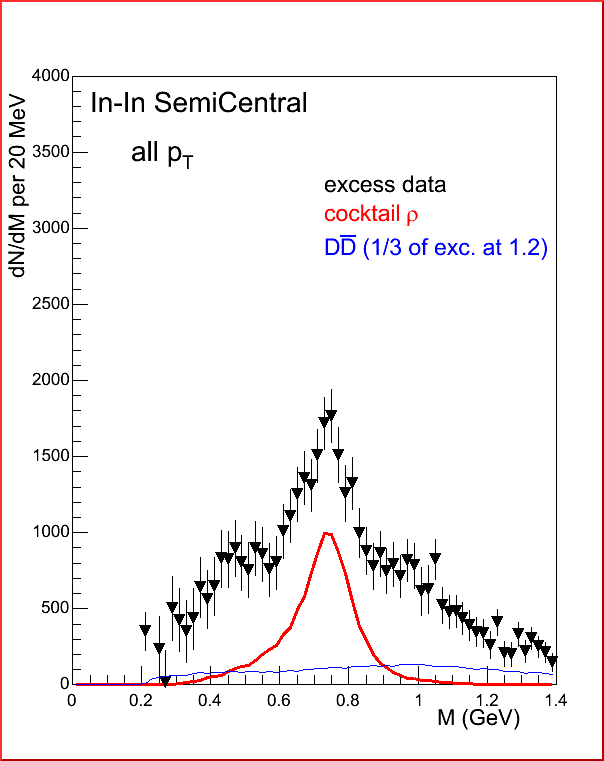 Formally
acceptance
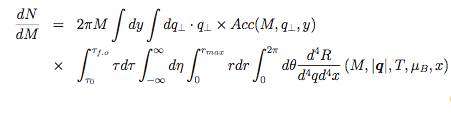 evolution
rate
time
Rates: Hadrons
Equilibrium averaging
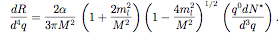 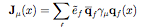 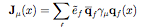 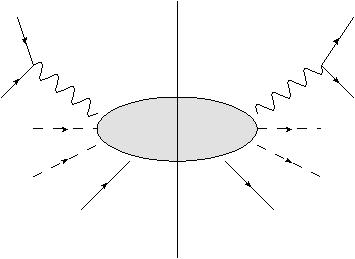 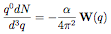 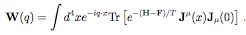 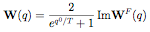 Hadronic Expansion
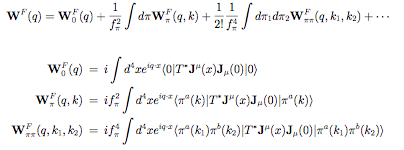 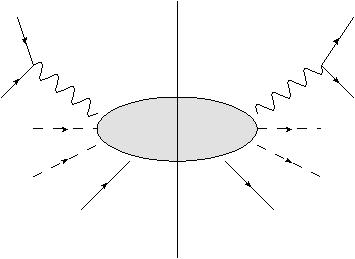 [Speaker Notes: As shown in Ref by McLerran the rate of dileptons per unit four volume is given as the 
Thermal expectation value of the EM CC corr fn.

Various approaches differ in the way it is evaluated and approx.

Our approach is a virial expansion in meson and nucleon density 
Similar in spirt to work by Huang--temperature expansion

Expand trace in terms of incoming pions and summing over disconnected pieces gives virial expansion]
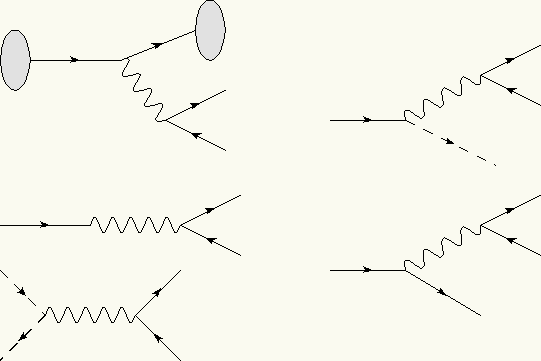 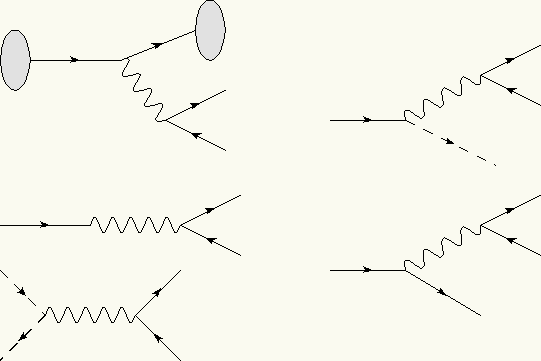 Resonance Gas
+ …
1,2,3, …-Pi,
1,2,3-N
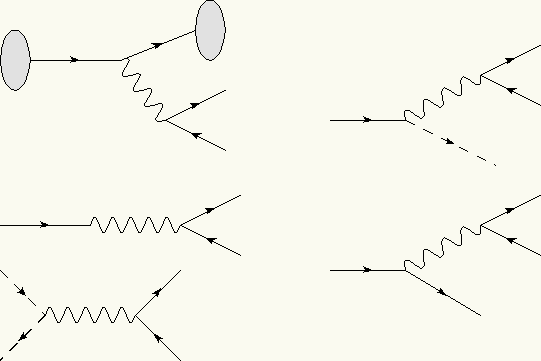 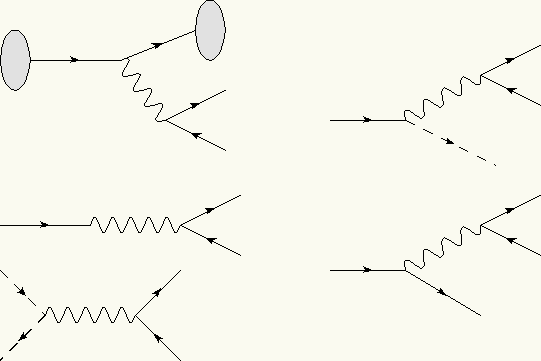 + …
In Diagrams
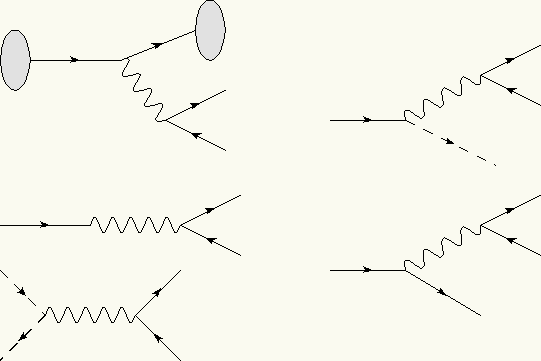 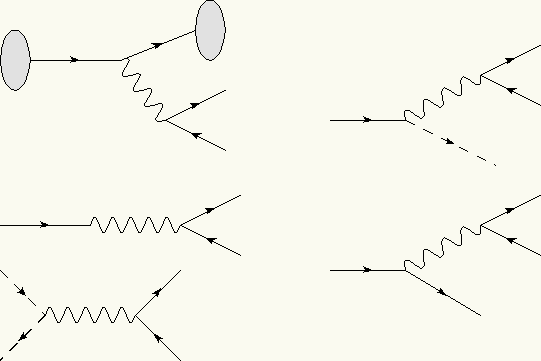 Vector-Axial Mixing:  κ
κ
Chiral Limit and zero-mtm pion:
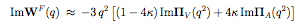 [Speaker Notes: Use of the CRF reduces the 1-pion piece to terms involving the vacuum vector and axial correlators which can be taken from data.  We note that the the chrial limit and taking the pion to have zero momentum reduces the result to the order T2 result obtained by dey, eletsky and ioffe.]
Data :
 e+e-

  Decay
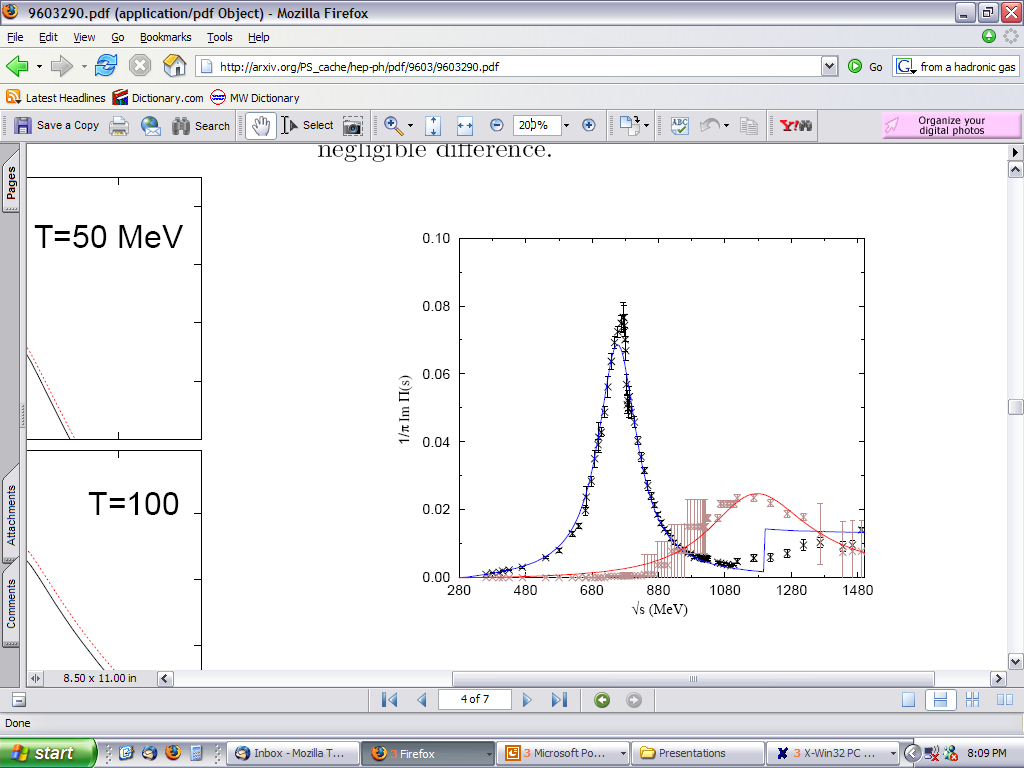 .
[Speaker Notes: Vector correlator extracted by selecting events consisting only of an even number of pions.
Axial correlator from tau lepton decay into and odd number of pions]
VA-Mixing explicitly
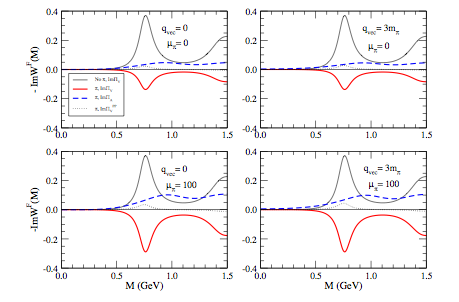 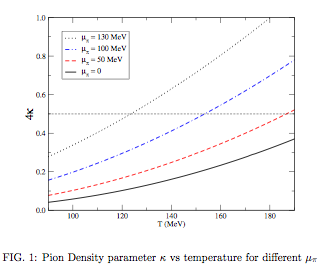 Dey, Eletsky, Ioffe 96
Vector Spectral Function
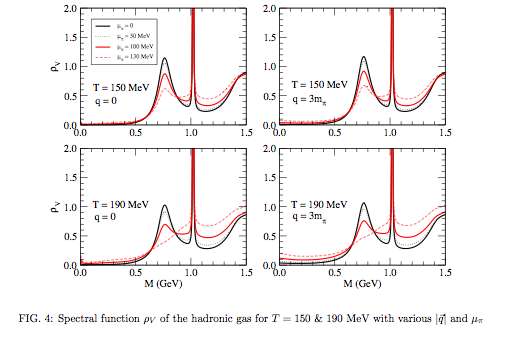 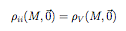 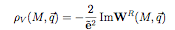 2-pion Final state:
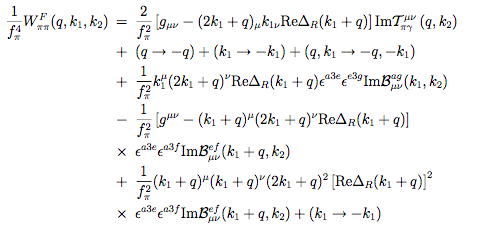 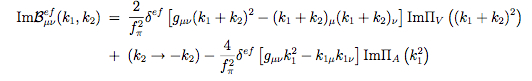 Electric Conductivity:
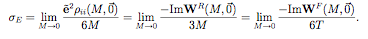 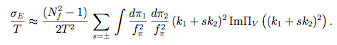 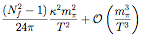 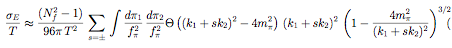 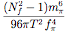 Hadronic vs Lattice:
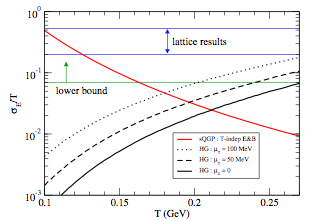 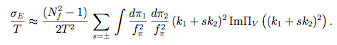 Flavour Susceptibility:
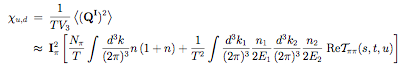 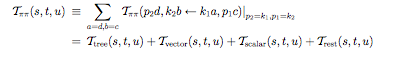 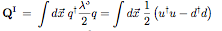 in details:
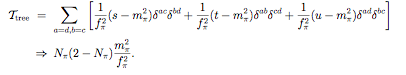 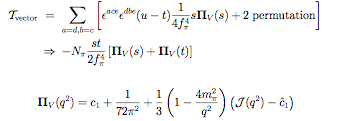 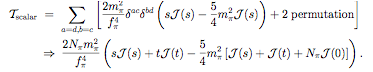 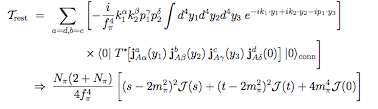 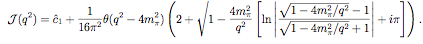 Flavour Susceptibility:
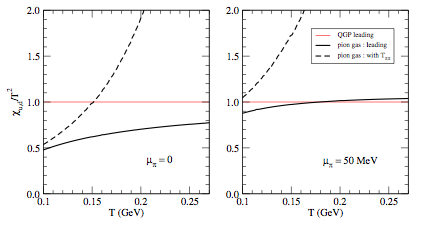 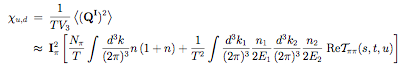 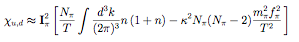 Rates
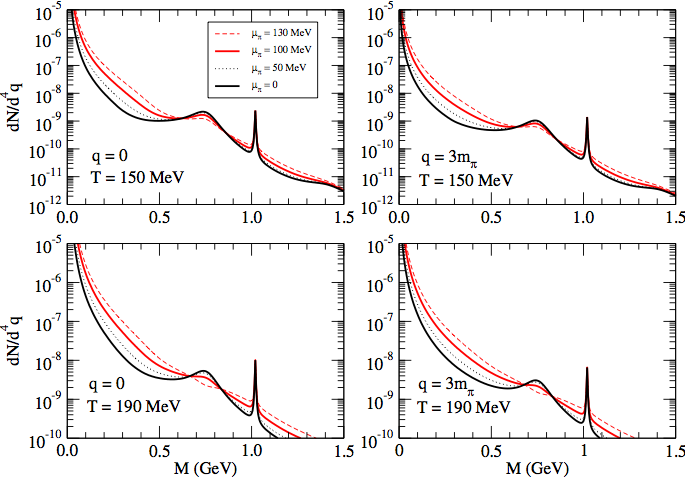 Rates: 1 Nucleon
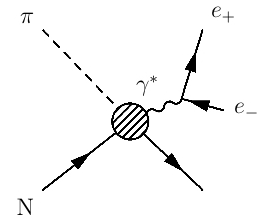 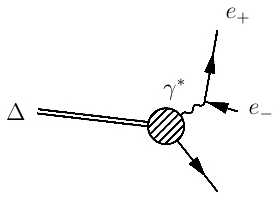 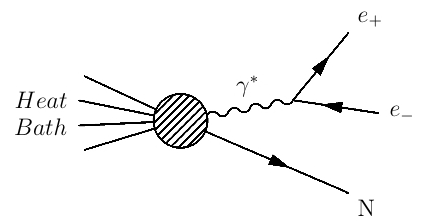 =
+
1 Loop ChPT
N- Transition
[Speaker Notes: The nucleon contribution is given by the spin-averaged forward Compton scattering amplitude on the nucleon with virtual photons. Only measured for q^2 less than or equal to zero.  So at photon point use optical thm.

For off-shell photons must use chiral constraints.

Broken chiral symmetry dictates form of strong interaction lagrangia for spin 1/2 particles.  Do one loop expansion in f_\pi.  Add contribution of Delta to one loop results to take into account large conriubtion of Delta to Amplitude.]
Input at the Photon Point
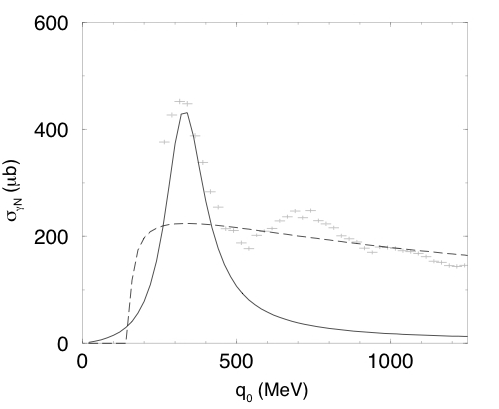 N background

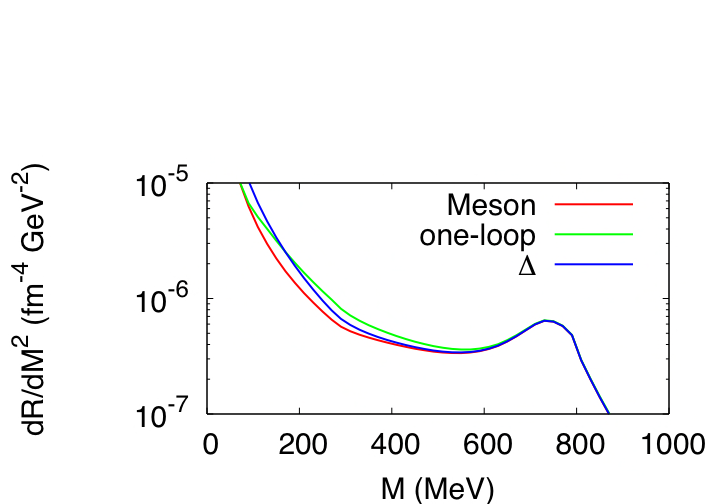 [Speaker Notes: Result for compton scattering on nucleon

Background pi N compton contribution (parameter free)  And Delta contribution.

Reproduce photon rate fairly well so now can move to q^2 > 0.]
a1a1
Typical Mixing in
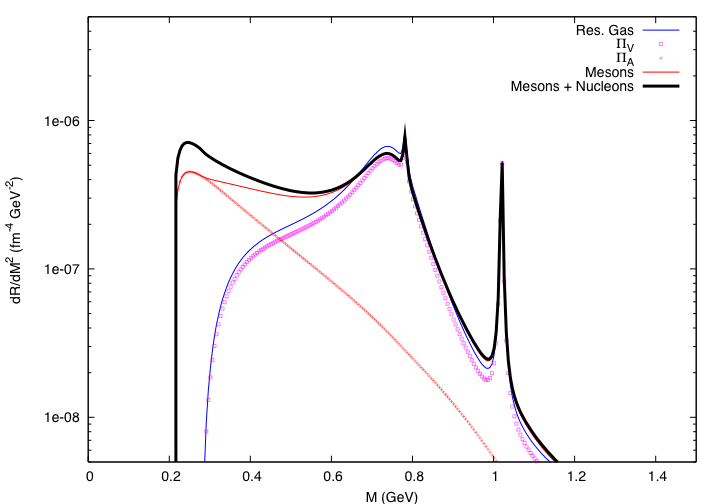 T=150 MeV    μb=225 MeV
Rates: sQGP
sQGP:
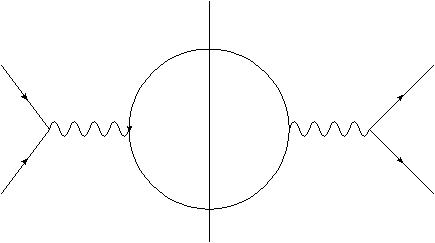 l+
l+
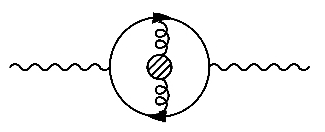 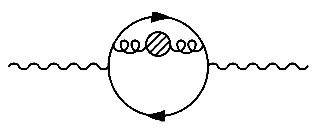 l-
l-
Hansson and Zahed 91’
[Speaker Notes: First contribution comes for born qqbar annihilation.

Also consider contribution to rates from chromoelectric, chromagnetic and correlations between static part of a4 gauge field. (time component of gluon field.)

Blob can mean either B^2, E^2 or A4^2

OPE used to evalute Im part of correlator

Nieve calculation: assume that the qqbar annihilation process that give rise to dileptons occur in the presence of a low mtm fluctuating background gluon field.  

A constant potential a4 is the same as a an imaginary color chemical potential.  

Fig. Soft gluon contribution to vector current]
Electric Conductivity
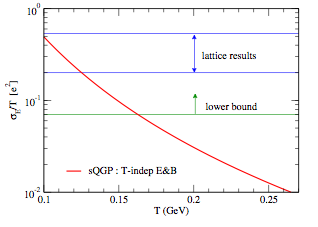 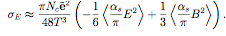 sQGP Rates
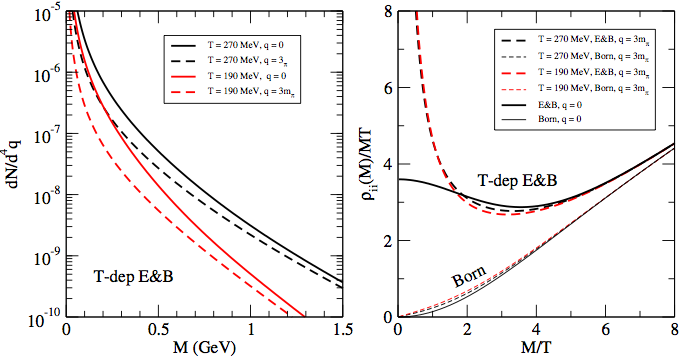 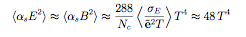 Evolution
Sample hydro evolution
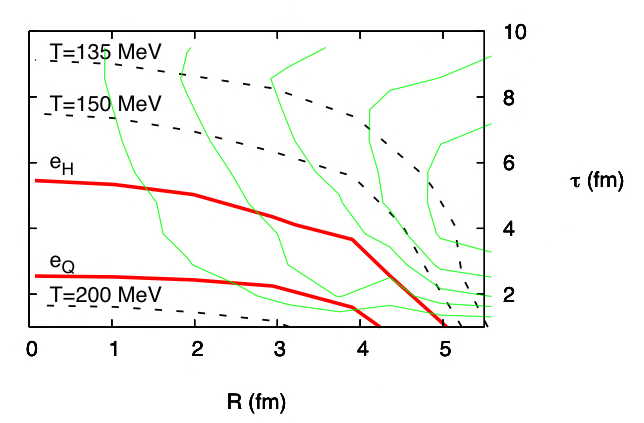 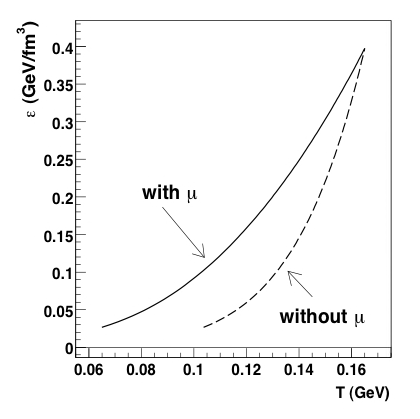 Faster cooling x higher rates: same
V2 Flow @ 2.76 TeV
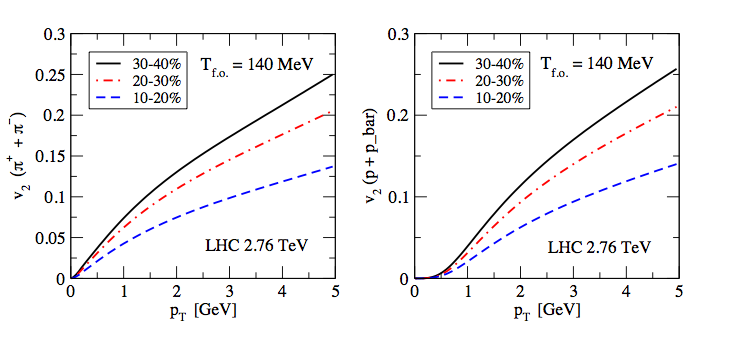 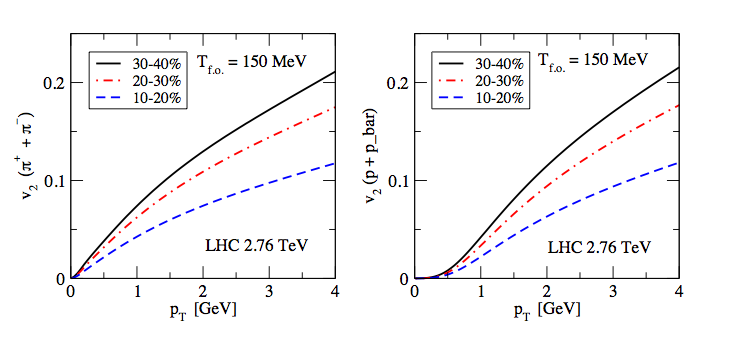 Dileptons: NA60, Phenix, Star
NA60 : dN/dη=140   95’
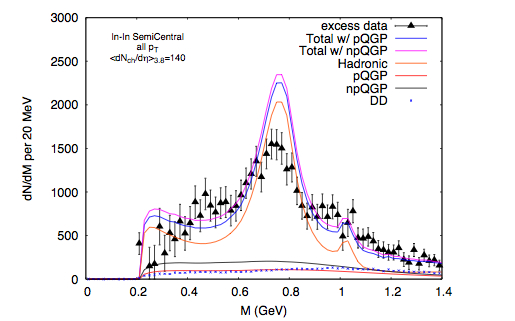 Pt Spectra: low
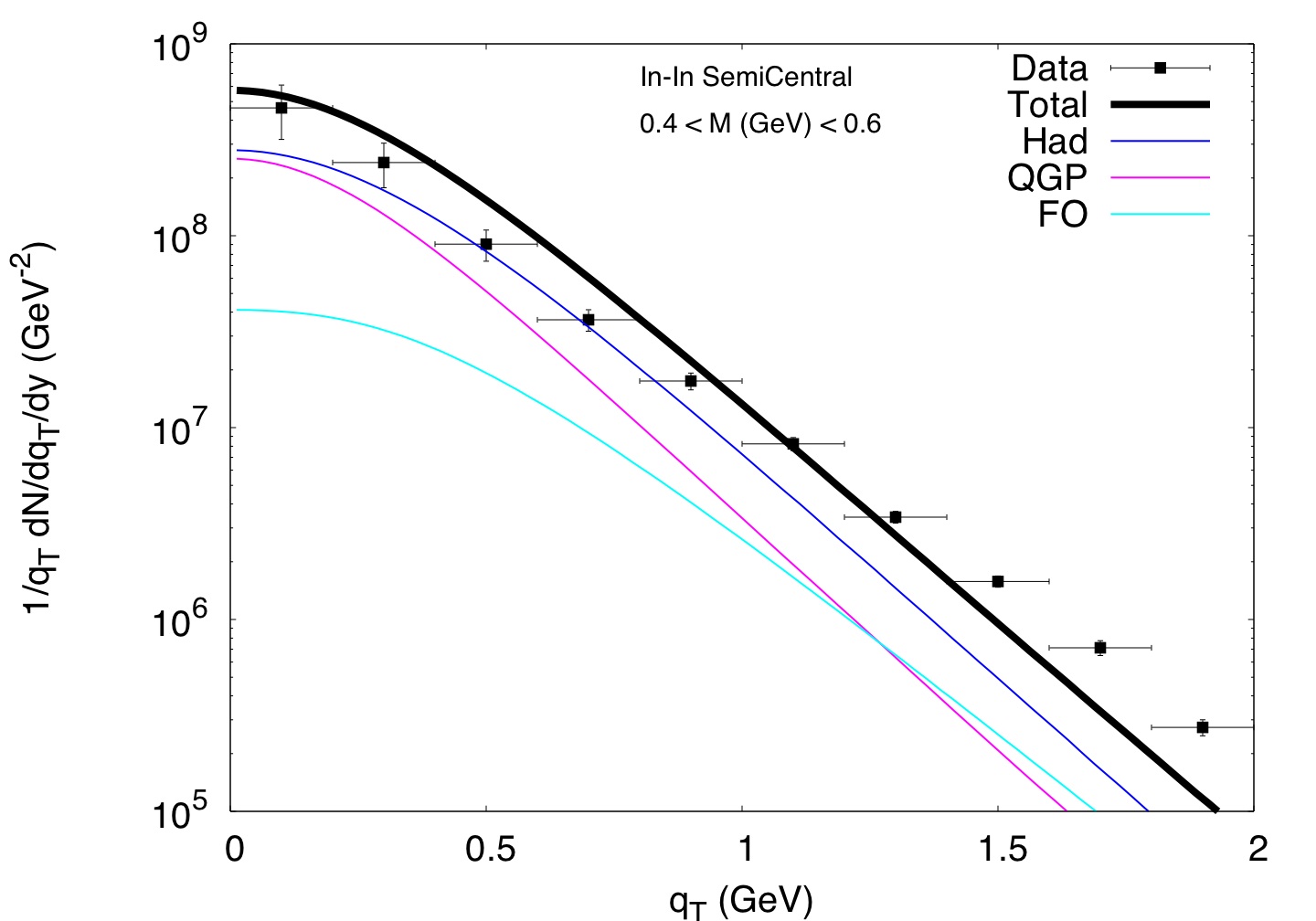 Pt Spectra: High
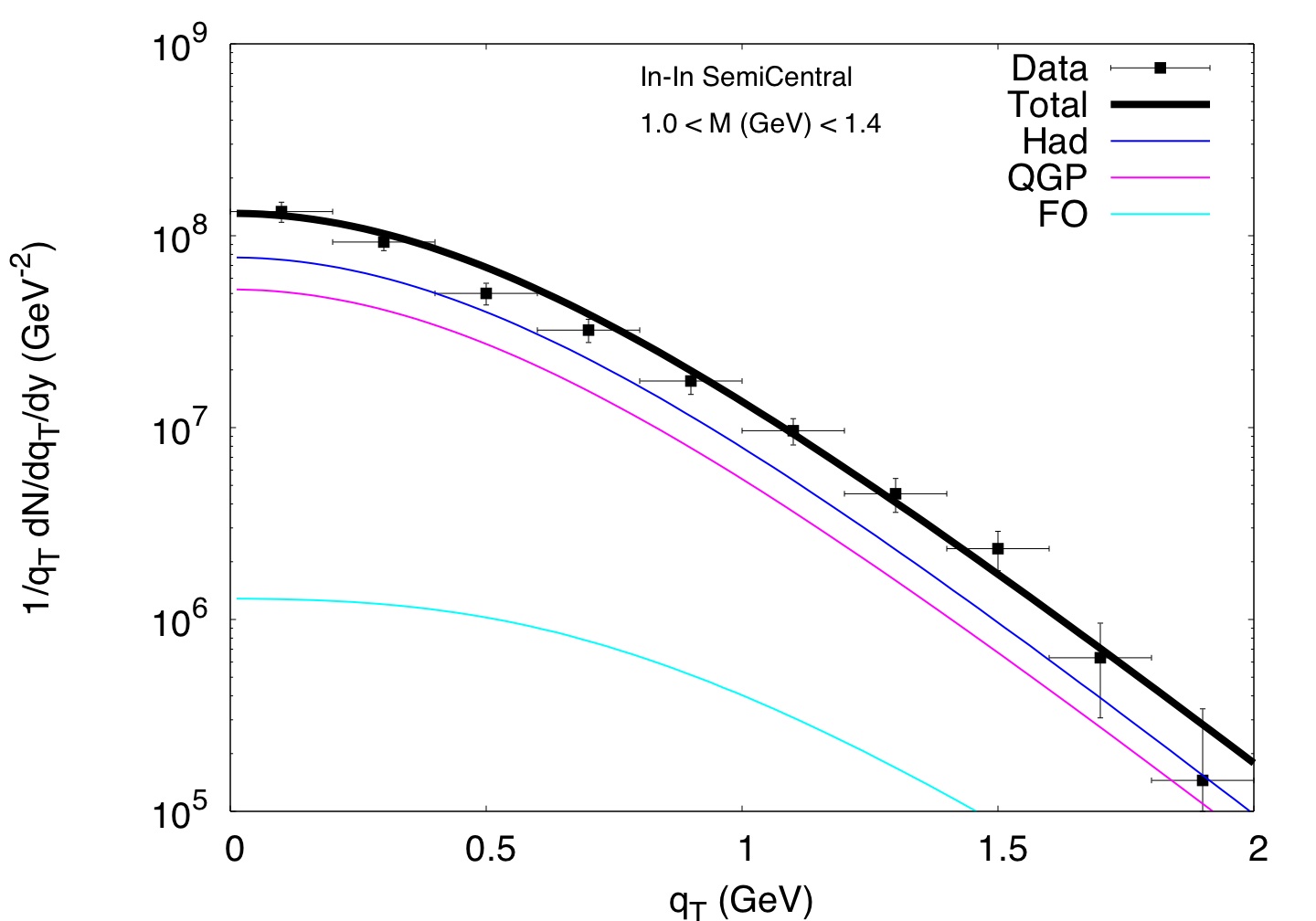 PHENIX
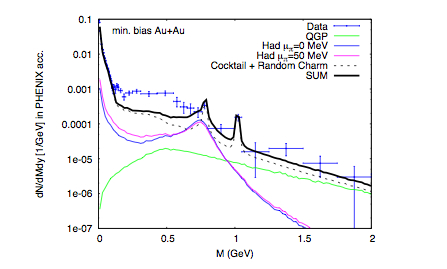 Beam Energy Scan: STAR 13’
Photons: WA90,  PHENIX
WA98
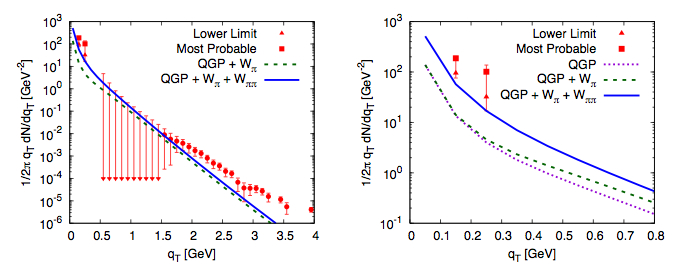 0<qT (GeV) <4
0<qT (GeV)<0.8
PHENIX
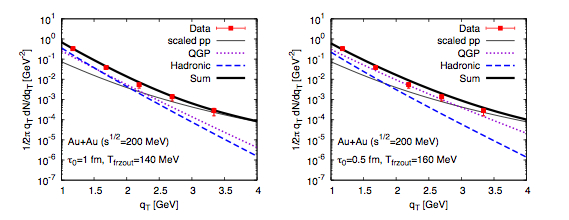 RHIC1
RHIC2
PHENIX extrapolation: γ
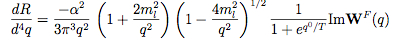 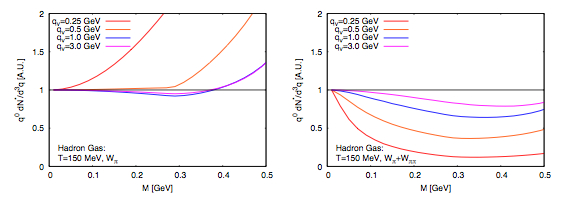 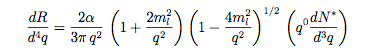 PHENIX: M<<qv
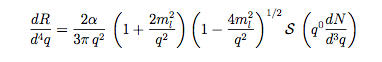 1
15% Systematics!
V2 PHENIX
Achievements
EM    “OK”*
LxR   “restored”
QGP  “visible”
V2      “low”
(* π <      < ρ)